Introduction to ZIMS for non-ZIMS UsingStudbook Keepers
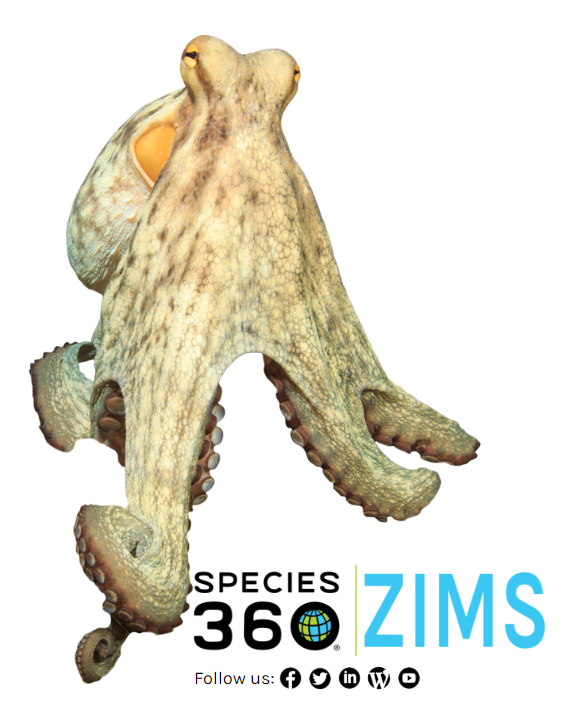 An Overview of ZIMS Concepts
Concept 1 – Internet based
ZIMS was created using six basic 
concepts. The first concept is that 
ZIMS is internet based which has 
many positives over applications 
that need to be installed. First, ZIMS 
can be accessed from any computer 
that has internet access. No more 
vacations! This also makes support 
easier as support staff can look 
directly into your studbook records to 
see what you see to help you. Also,
application updates are automatic so 
everyone is working in the same version. 
Being internet based allows instant 
data updating with no submissions 
required.
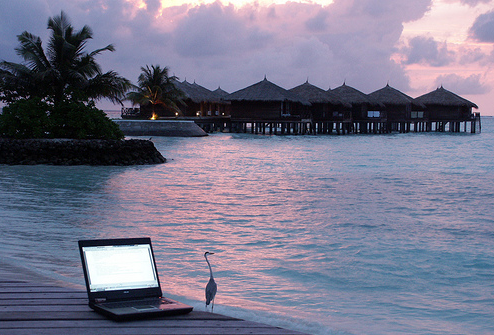 Concept 2 – Single Accession and Single Record
The second concept is that an animal or group is accessioned into ZIMS only once. As it moves from institution to institution “Visits” are created in the global 
record, there are no additional accessions that need to be linked as animals move.  A Global Accession Number (GAN) is 
created by the ZIMS application. This GAN will never change even if the animal moves between institutions. The GAN ensures that the institution and the studbook keeper are talking about the same animal. Each facility still assigns a Local ID.
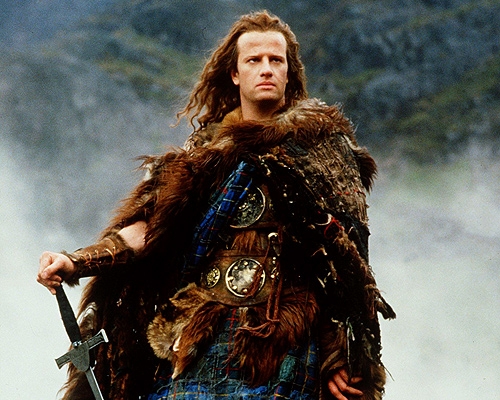 In the end there can be only one.
Concept 3 – Business Rules
Concept 3 is Business Rules. ZIMS 
operates following Business Rules 
to make sure the User, or the 
application, doesn’t do anything 
that is illogical. For example if you 
have recorded a death of a late 
term egg, then you cannot record 
a hatch. These Rules were developed 
by the programmers to ensure the 
application functioned logically 
technically and by animal Subject 
Matter Experts to ensure the animal 
data was logical.
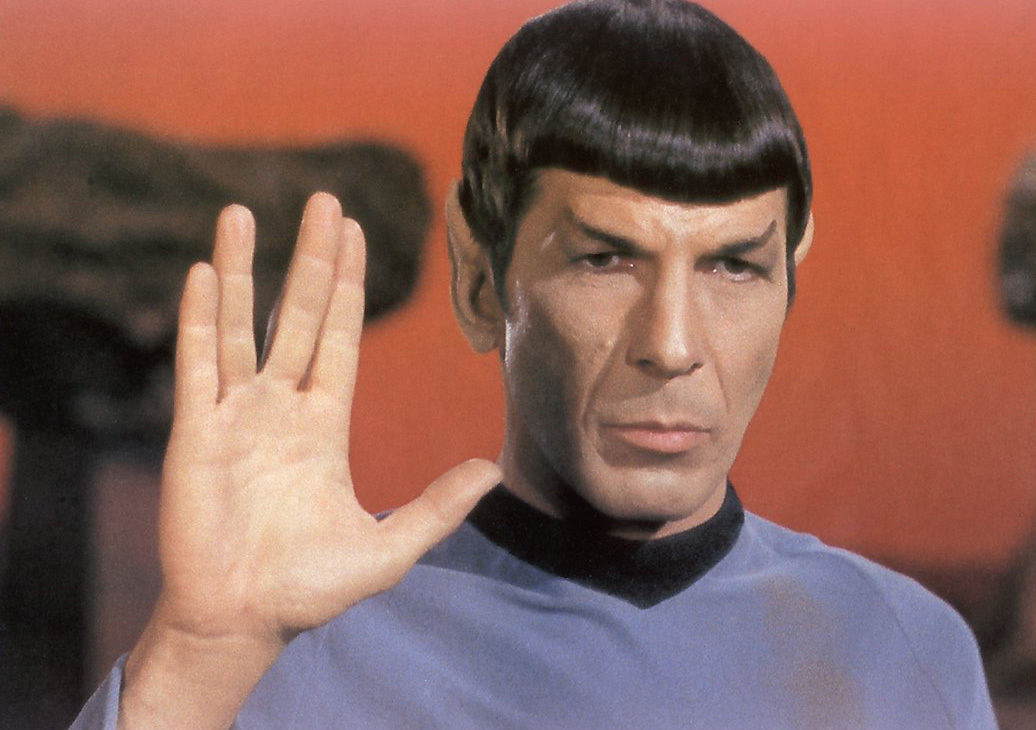 Concept 4 – Data Standards
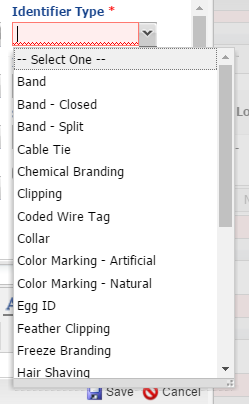 Another concept was to restrict the use 
of free text fields as they make searching 
difficult because you may record different 
verbiage than another institution. Data 
Standards are pre-filled lists which 
Users select from, so everyone selects 
from the same terms. These lists were 
developed by Subject Matter Experts 
and fine tuned by User suggestions as 
they find the need for additional terms.
Concept 5 – Institution Management
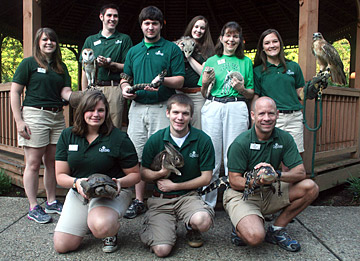 The fifth concept is that ZIMS is 
designed to help you manage 
beyond your animal collection.  
Your animals are the driving 
force behind ZIMS but there 
is functionality such as helping 
you manage your Permits and 
Transponder Inventory, Enclosures
and Life Supports, and your Staff 
and Contacts.
Concept 6 – Role Based Access
Roles are the final concept driving ZIMS. 
Roles dictate what access the User has
in the application. In other words, what keys you have to open what doors. Your Role is your access to whether you can Search/View, Edit, Add or Remove data. Husbandry Roles are usually assigned by the Local Administrator. Medical Roles are assigned by the Medical Admin. Studbook Roles are managed and assigned by your Regional Association.
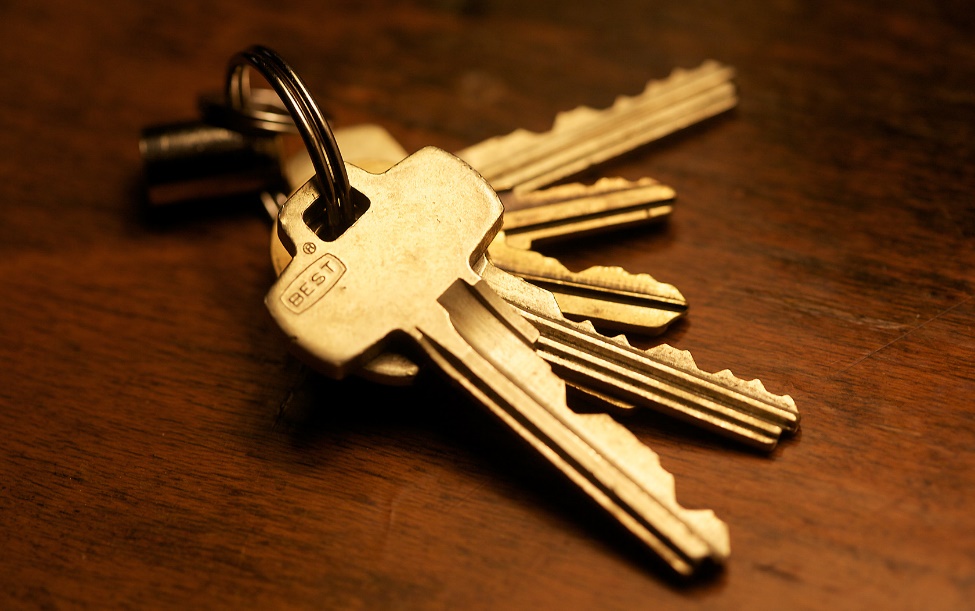 The 6 Concepts of ZIMS
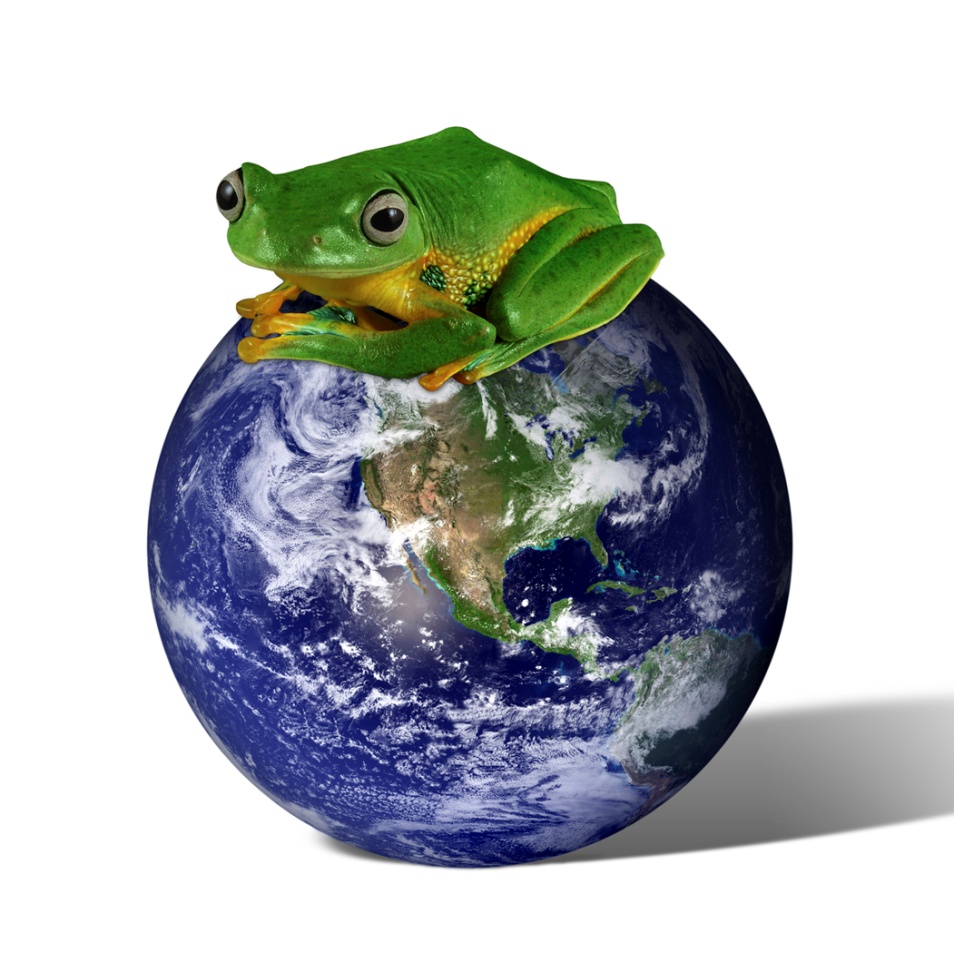 Internet Based
Global sharing!
Single Record
Logical
Standardized
Entire Institution
Role Based Access
What does ZIMS Look Like?
You need to log in
Species360 support will create a User Name and Password for you
Regional Associations will assign the studbook
ZIMS is designed to be user friendly 
There are desktop icons for quick access 
There is a Start menu with actions you can take
What you see depends on what Role you have been assigned.
If you only have access to ZIMS for Studbooks you will only see the Studbooks Module.
How Do ZIMS Husbandry Records Talk to ZIMS Studbook Records?
Suggested Animals
New animals entered into ZIMS that match the studbook taxonomy will populate in the studbook to be added by the user.
Pending Updates
Updates to animals already in the studbook will display when changes have been made in Husbandry.
Identifiers
When entered into ZIMS identifiers will automatically be entered into the studbook.
Suggested Animals
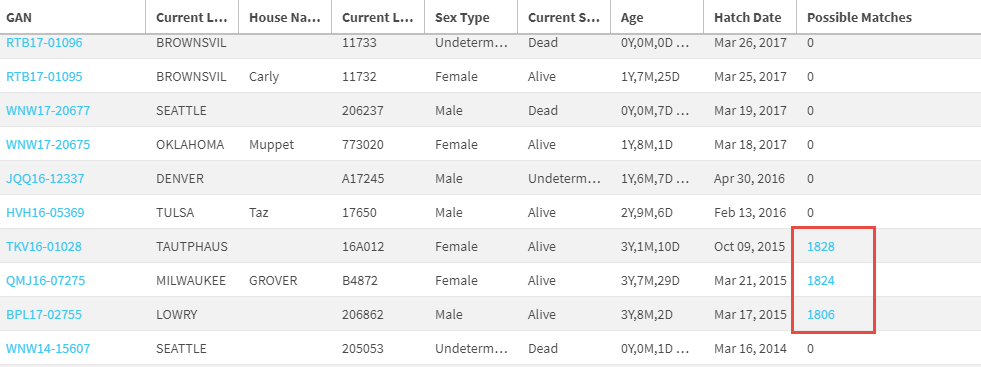 When new animals are entered into ZIMS, such as births and hatches or acquisitions
from non-ZIMS using facilities, they will automatically show up in your Suggested 
Animals list. If ZIMS thinks there is a possible match for that animal already recorded 
in the studbook, that studbook number will be displayed. You have the option to link
these records. Or, you can record as a new animal, manually link with a different
record or reject the entry.
Contact Support@species360.org with any questions
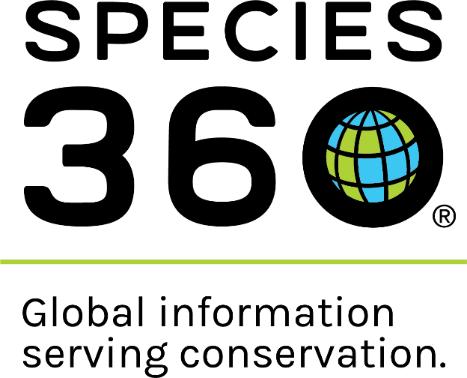 www.Species360.org
12